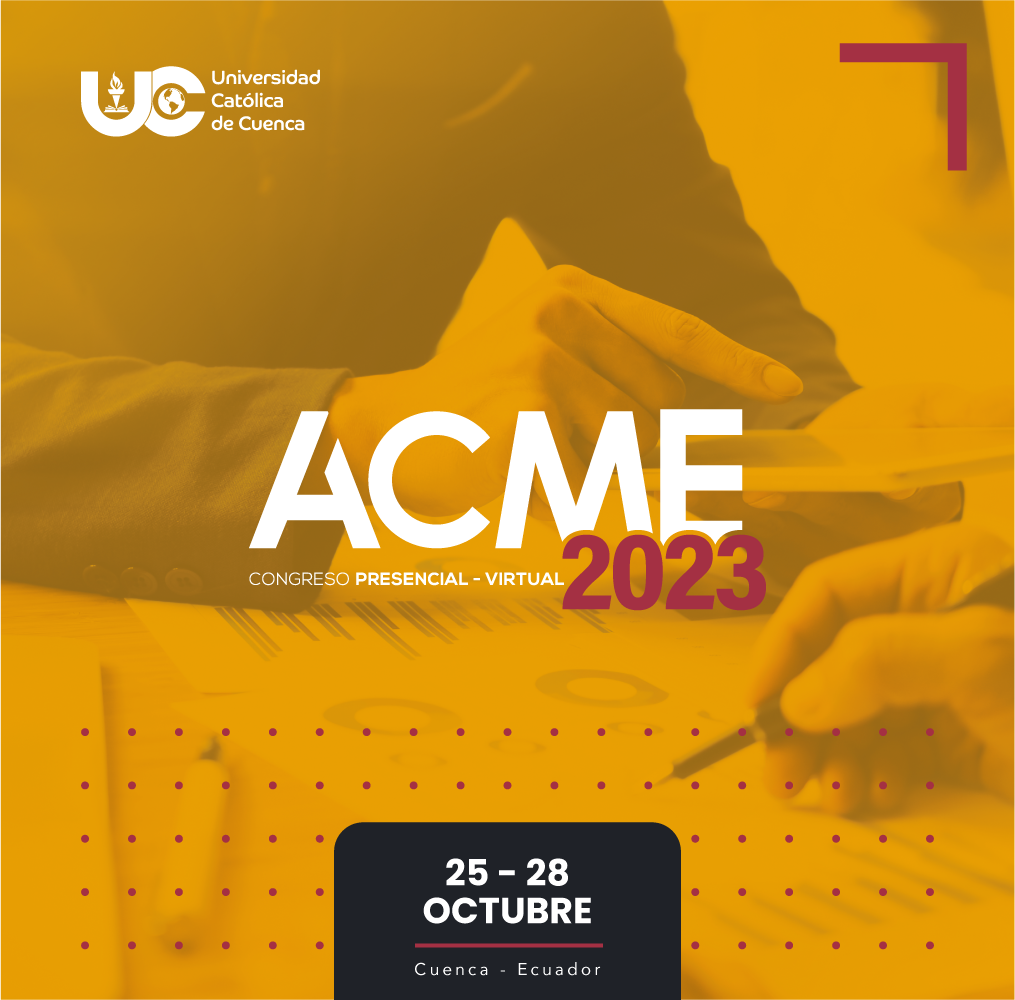 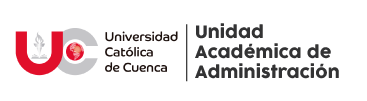 6to Congreso Internacional de Administración de Empresas
5to Congreso Internacional de Contabilidad y Auditoría
3er Congreso Internacional de Marketing
6to Congreso Internacional de Economía
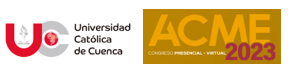 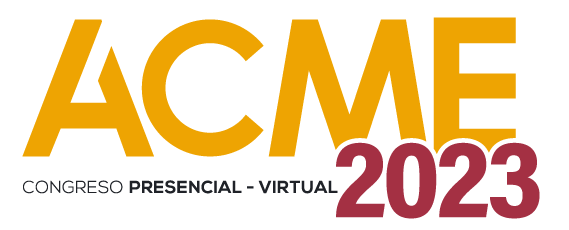 Título Charla Magistral / Ponencia
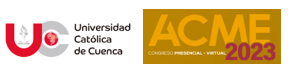 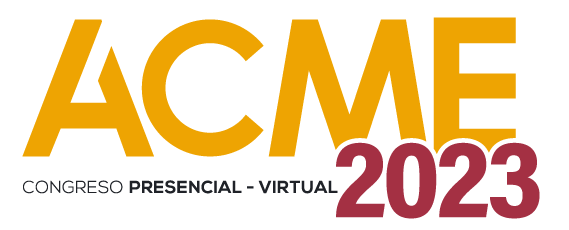 Título 1, Arial n.28, negrita
Contenido, Arial n.22